Renewable Resource Economics
Peter Berck
Göteborg, 2014
Outline
Open Access Intro. 
ODE’s in the plane and the Schaefer model.  
 Optimal Renewable Resource Models.  
Extinction.  
Poaching.
LP and Dual: A graphical tour.  
The Forest Model
Forest Policy.  
Forest and Climate.
Open Access
Examples
Examples
Ideas
Grazing
Pollution
Carbon Sink
Aquifers
Forest Charcoal
Fishing/poaching
Anyone can come and take the resource== open access
Zero price for the resource
Externality
Common Property and cooperation, rules.
Coase, create a market.
Grazing
Garret Hardin. Tragedy of the Commons.
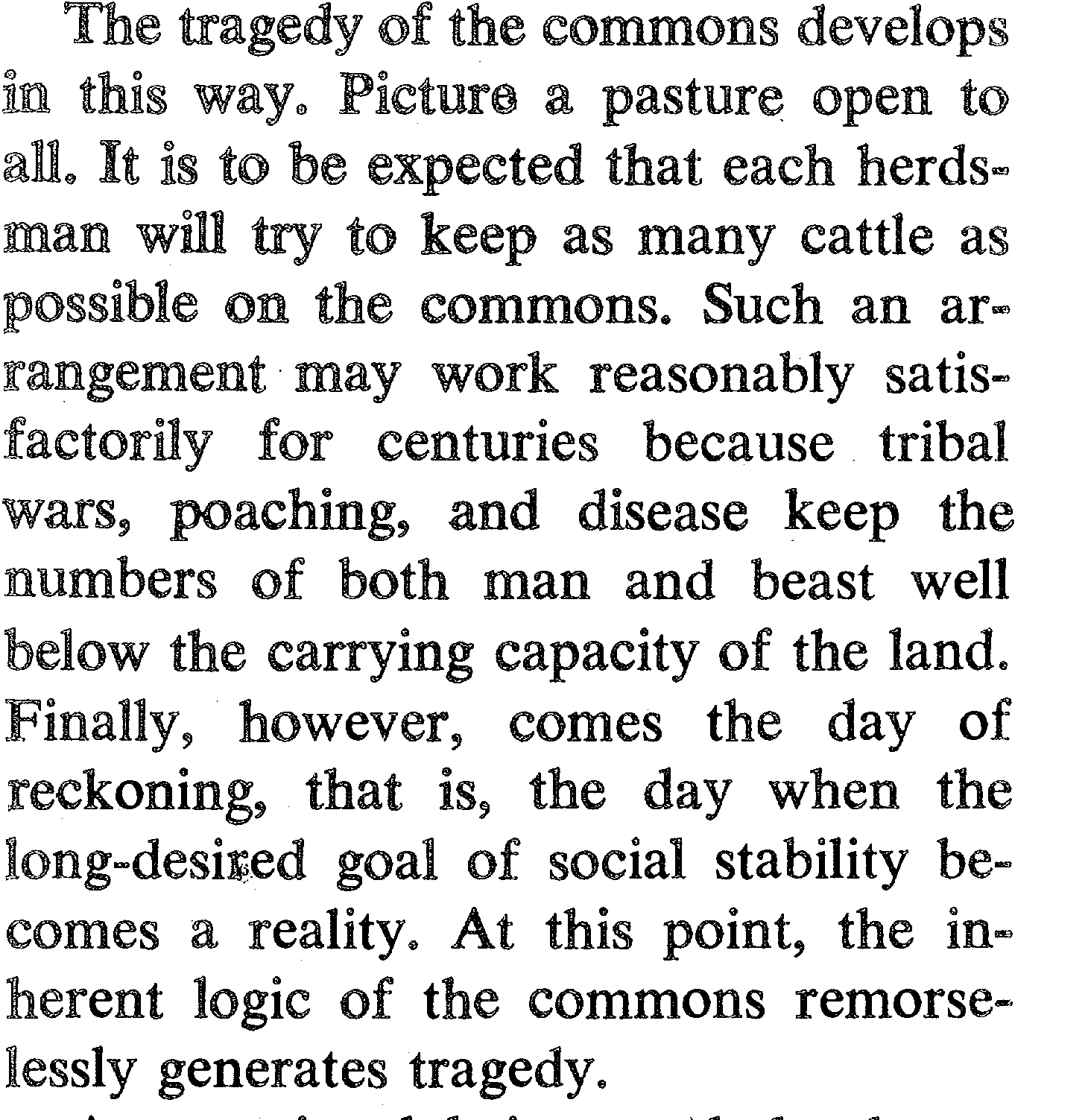 Hardin
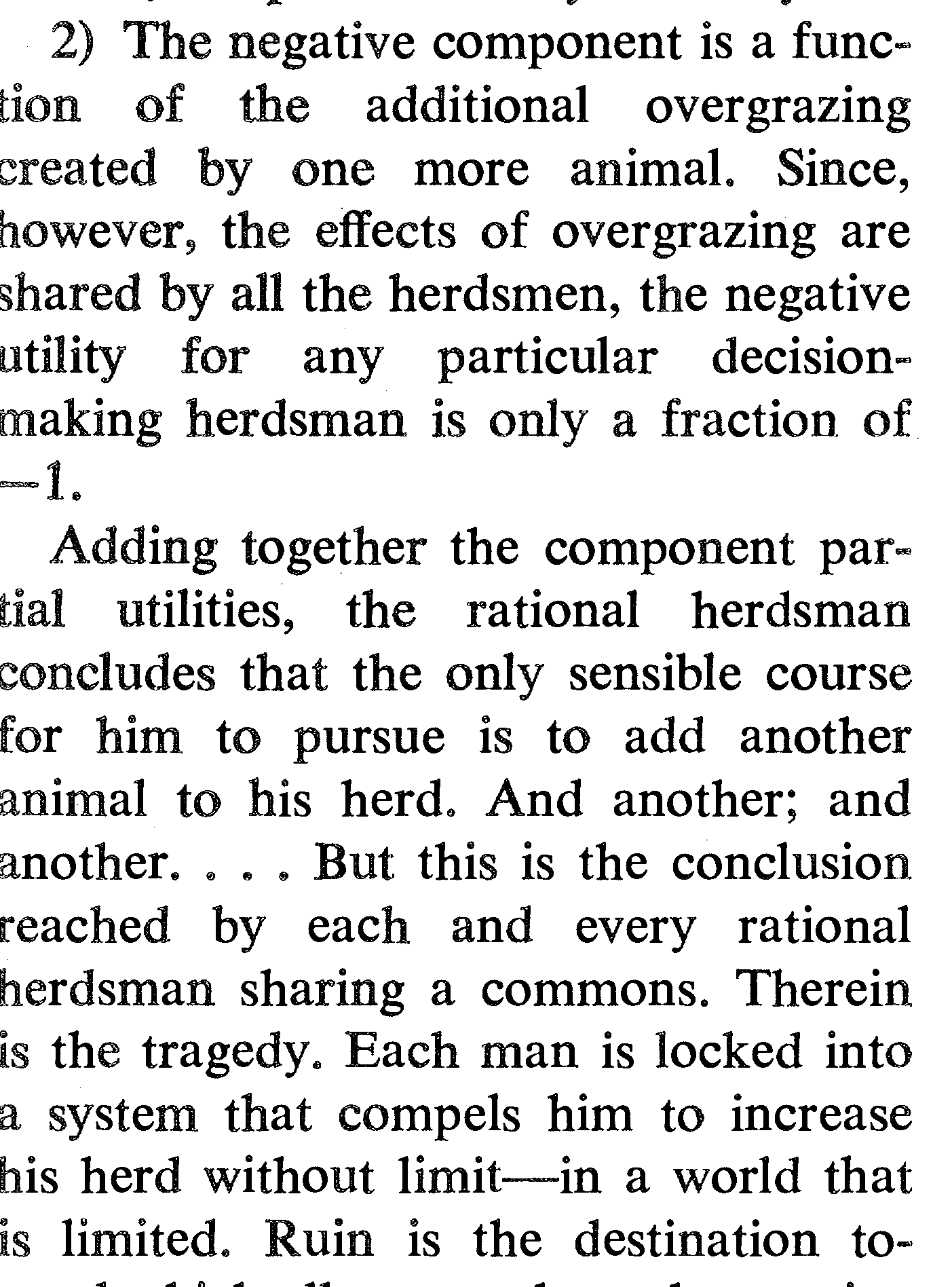 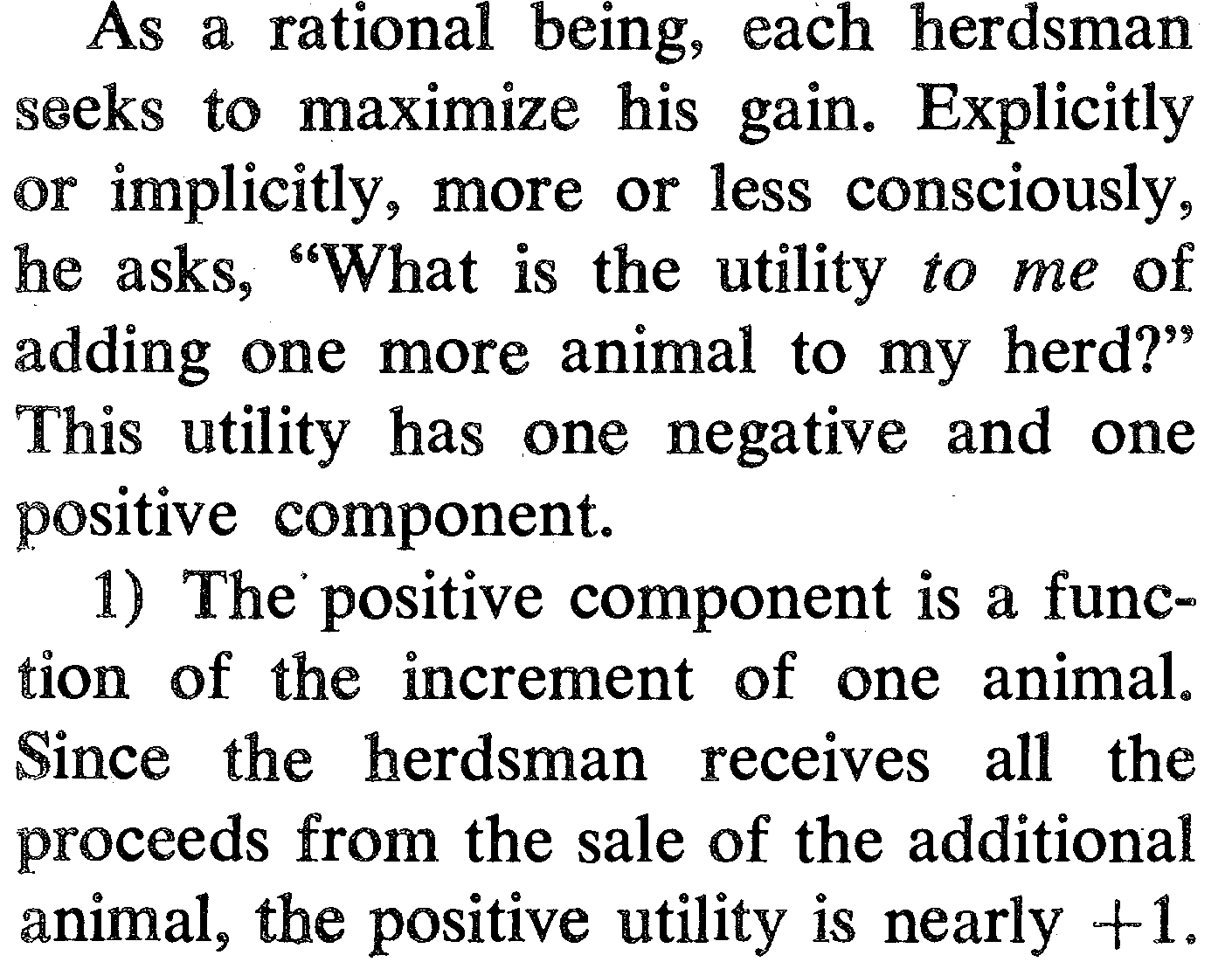 Common Property
Hardin describes common property, the number of herdsman, E, is constant.
The exploitation per herdsman, h, is variable.
They do not pay anything to increase h.
Common Property or Externality
We often think of pollution as an externality.  We do some worthwhile thing, h, and a side effect is that we get some pollution P(h).
We can tell the same story as common property.  Fixed number of people do good thing, h, which uses clean air services in amount P as an input.  The input should be priced or restricted but it isn’t.  Hence too much of P is used.
Pollution:  Air as common property resource or an externality
Max utility from economic activity, h,  less costs of activity d* h,  (private)
Economic activity 
emits pollution, P, (externality)
 or uses up P units of air. (common property)
P causes damage, D. 
Max U(h)- d h   private typical agent, one of E such.
Max U(h) – d h – D(h E)  public
[Speaker Notes: Frederick van der Ploeg, 2014. "Abrupt Positive Feedback and the Social Cost of Carbon," OxCarre Working Papers 122, Oxford Centre for the Analysis of Resource Rich Economies, University of Oxford. 
http://www.oxcarre.ox.ac.uk/files/OxCarreRP2013122(5).pdf]
E and 1
There are E people of which you are one.
Your damage is D /E.
Total damage summed across people is D .
So private is U(h) –dh-D(h E)/E
And as E gets large
The private objective is U(h) –dh.
Common Property and Open Access
With E fixed and h variable we talk of this as a as common property.  E people either overuse the resource or they cooperate.
With E variable (whether or not h is variable) we talk of it as open access. This is less manageable as a new person can come in and do as they please.  Even if the original people have good agreements on how to manage the resource.
Market solution
Public FOC
U’-d-D’=0
Private FOC
U’-d=0
Make Private into public by charging D’ for access to clean air (aka garbage collection services).  Coase type solution.
Pollution Example: Open Access
Cigarette butt disposal in Gothenburg.
Costs me nothing to throw on ground.  Costs two steps to put it in the trash.  Hence I enter the ciggie throwery.
Doesn’t make big difference given all the other butts.
When you add it up over all the individual rational people who do this you get
GUNK*, a stinky, ugly mess that everyone including the smokers puts up with.
[Speaker Notes: *R.M. Solow called the noxious output gunk instead of a negative externality.]
Carbon
Carbon in the atmosphere is a stock pollutant. Or anyone can use the atmosphere’s CO2 removal services for free.
Y is gdp without carbon use
d is the gdp cost of using carbon (mining)
Social problem is
[Speaker Notes: Van der Ploeg adds in a climate catastrophe to this model.]
Hamiltonian with costate
The social optimum is found from the maximum principle and the costate equation.  The costate variable is the social value of atmospheric removal services.  
Open access is when the costate variable is set to zero.  Now we operate as if atmospheric services were free.
Water Pumping
https://www.youtube.com/watch?feature=player_embedded&v=3rSnf-u0bzc
This is a real and very serious problem the world over.  Pumping drives down the water table.
[Speaker Notes: http://ne.water.usgs.gov/ogw/hpwlms/]
Water Model
E is extraction which produces value U
P is depth
D(P) is the unit cost of pumping.
R is rainfall.
Water Over time, social problem
With open access to groundwater
E(t) is given by U’(E)-D= 0.
Which drives up P, which drives up D until
U-D E = 0.
And thereafter E = R.
Show that this is not the optimal thing to do.
Forest
Log stealing.
Charcoal making.
Open access means anyone can come and take.
Elinor Ostrom looked for solutions where only a small group, perhaps a village, could come and take and the village would evolve rules.  This is common property, E is limited. And if they cooperate, h, too will be limited.
Fish and Poaching
x stock of fish
E number of boats (or hunters), effort.
p price, c cost per boat.
k catchability constant.
Catch h = kEx  (special assumption to make it easy, called a Schaeffer fishery. p. 68 C&C)
Entry rule.
pkEx – cE is instantaneous profit
dE/dt is proportional to instantaneous profit
Stock rule
dx/dt = f(x) - kEx
What’s wrong?
The entrant makes money but drives down the fish stock, which drives down everyone else's catch.
Fishery game
Any “fish” you catch in the first minute are yours.
Any “fish” you catch in the second minute are yours plus you are awarded two extra fish.  As those are the baby fish that grew from the original fish in the first minute.
Side payments, force majeure, coalitions, etc are perfectly acceptable.
3 Take Aways
Open access means the resource is unpriced. Take what you want for free.  Pricing solves this.
Open Access vs. Common Property
Limitation in user numbers opens the door for cooperation.
Open access means that the user imposes a negative externality on other users.
Takes stuff that should grow and now doesn’t grow
Leaves stuff that hurts everyone.
Ordinary Linear Differential Equations on the plane
ODe
Topics
Two Equation System
Eigen values and vectors
General solution
Specific solution
Approximating a nonlinear system
Phase plane
Nodes
Linear Ordinary Differential Equations (Linear ODE)
Linear in x, derivative only w.r.t. one variable
We are looking for an x(t) that obeys the equation.
Unproved theorems
1.  Existence.  There is a solution to a Linear ODE.*
2. Uniqueness.  Through a point, x’, there is only one solution to a LODE
[Speaker Notes: * More generally, xdot = f(x), has a soln if f meets a Lipschitz condition.  f’’ < 0 implies Lipschitz. http://mathsci.ucd.ie/~ekashdan/page2/Lipschitz.pdf]
Eigen values and vectors.
We restrict ourselves to considering only matrices A that have n distinct eigenvectors.
There are n linearly independent vectors c and n constants λ s.t.
[Speaker Notes: The vectors and values are both in the complex plane.  Even when we have solutions to ODE’s that are restricted to the real plane, the eigenvalues are often complex.]
A solution
ci and λi are an eigen vector value pair.
TRY IT. Show it is a solution.
General Solution
The b’s are n constants in the complex plane.  Show this is still a solution!
Specific Solution
Limit ourselves to an initial condition.  
At t = 0, exp(λt) = 1.
[Speaker Notes: Remember that the c are themselves column vectors, so a row of them is a matrix.]
Complex λ
Euler’s theorem
Suggests looking for solutions in terms of sin an cos if the solution is restricted to the 
real plane.
Indeed…
One can show that the eigenvectors are a complex conjugate pair, call the real part w and the imaginary part v.  These are both vectors. C= w+vi.  Im is the imaginary part and re is the real part of λ.  The two solutions restricted to the real plane are…
[Speaker Notes: Eigenvalue-vector   (A – lambda I)C = 0.  Take conjugate ( ‘ means conj here) of each side.  We know lambda’ is an eigenvalue because the solutions to a quadratic with complex roots come in conjugate pairs.  So (A- lambda’ I) C’ = 0, and C’ is the other eigenvector.  This helps a lot because the two C s depend only on two vectors w and v.  
To finish the algebra we also need to know that cos (-beta) = cos(beta)  and sin(-b) = -sin(b)]
The general solution
Is just a linear combination of x1 and x2.  That is where the parameters come from that one matches to the initial conditions.
Notice also that the inside formula is periodic.  Every t = 2 pi / im(λ) we are back where we started.
Equilibrium.
Enlarge the model a little bit so the equilibrium is off of zero…
Of course this still works if p=0.  Now we have x* the equilibrium
A non linear model
Approximating a differential equation
We use Taylors theorem to find the values of f(x)
near the equilibrium
In which we introduce the phase space
The Schaefer Fishery
Catch
h = k E x
h is harvest
E is trips
x is biomass
k is a constant
Empirical formula that relates catch to trips and biomass
Could generalize with a power of x
Biology
Stock next period =
Stock this period  
Plus net growth (f(x) )
Growth
Recruitment
Less natural mortality
Less catch
dx/dt = f(x) - h
Stock …
MSY
f(x)=gx(1-x/K)
f(x)
growth
x  stock
Profits
The profits from a boat are
Price times Catch – Cost
p k x – c
When profits are positive, boats enter
When negative, they leave
So, in equilibrium profits are zero
2 Equation Model
Steady State
When the stock does not change over time the fishery is said to have reached steady state.
We will investigate steady states.
When Stock Doesn’t Change
The catch must be exactly the net growth.
f(x) = k E x
Steady state E(x)
gx(1-x/K) = kEx
E = (g/k)(1-x/K)
How Can Profit Be Zero?
The catch per trip depends upon the biomass of fish
h / E = k x
Lower biomass means less catch
Profit = Zero
p k x – c = 0
xopen = c/(pk)
Equilibrium in the E-x Plane
E
E = (g/k)(1-x/K)
x
c/(pk)
Finding Eopen
E = (g/k)(1-x/K)
Eopen = (g/k)(1-c/(pkK) )
Recap…
Since fishers will enter the fishery until profits are driven to zero,
It must be the the steady state biomass of fish is such that the catch from a fishing trip just pays the costs of the trip.
Catch and Cost: Steady State
As Cost goes up the Catch rises and then falls
F(x)
growth
and 
catch
c/(pk)
x  stock
Adjustment-the Phase Space
The fishery is described by E and X
Draw locus of E,X where E doesn’t change
Draw locus of E,X where X doesn’t change
Intersection is equilibrium
Find direction of motion at all other places.
Phase Space
dx/dt = f(x) – kEx= 0
Is equation for one isocline
We assume f is gx(1-x/K) 
E = f/(xk) is linear and downward sloping
dE/dt = pkx – c=0
Is equation for other isocline
It is vertical line at x = c/pk
Direction of dE/dt
When x > c/(pk) then
dE/dt = pkx – c > 0
So arrow goes up
dE/dt=0
E
dx/dt=0
x
Direction of dx/dt
Start on dx/dt = 
f(x) – kxE
Make E bigger
Now dx/dt < 0
So above dx/dt=0
dx/dt < 0
dE/dt=0
E
dx/dt=0
x
Spiral or direct approach?
dE/dt=0
The convergent.
E
dx/dt=0
x
Approx of dx/dt
Find linear approx of system
Approx of dx/dt wrt E
Note that we evaluate at the equilibrium
Approx of dE/dt
Linear Approx to ODE
Eigenvalues
Two cases:  real and negative
Complex conjugate pair with negative real part.
Lets look at
Case 1: l is negative and real.  Then exp(lt) goes to
Zero as t goes to infinity

Case 2: l is complex conjugate pair with negative real part
Recall (from 11th grade trig.) exp (it) = cos(t)+ i sin(t)
re is the real part and imag is the imaginary part
Also goes to zero
So long as re(lamda) is negative.
The sin/cos part leads to a circle- so you get a circle with ever smaller radius, aka a spiral.
Theory of ODE’s in plane
Find the eigenvalues of the linear approx, call them l1 and l2
If they are real and negative then there is direct convergence to equilibrium
If they are complex conjugate pair with negative real part, then there is a spiraling convergence to equilibrium
North Sea Herring
Source:  Bjornal and Conrad
[Speaker Notes: From p. 421 of Handbook of Environmental Economics.  John Conrad.  “Bioeconomomic models of the fishery.”]
North Sea Herring
Conclusion Open Access Fishery
Schaeffer model
Stable
Can by cyclic
Not proved:  has too few fish.
The Hamiltonian and the exceptional control
Optimal management of Renewable resources
Optimal management
Suppose manager can control E directly and wishes to maximize PV of profits.
How is this different from Open Access?
Word on Hamiltonians
Control
We seek a function h(t) that tells us how much to harvest at any time.
Functions h(t) that fulfill conditions 1-3 are candidates for an optimal control.
In our case, the conditions are also sufficient, but we do not delve into that.
Toy problem
We start with a toy problem in which costs are either zero or constant.  The problem will show the role of interest rates.
Clark’s theorem is that really high interest rates make the optimal and open access equilibrium the same.  In our case, zero fish.
Note that in developing countries interest rates of 20% are not uncommon!  Even Americans with maxed out credit cards have those interest rates.
Simplest problem: necessary conditions
Linearity
H is linear in h.  So finding the right h by setting dH/dh = 0 will not work.  Remember, we want to maximize H and that  can happen at an extreme value of h.
So we introduce extreme values.  Zero is a natural lower bound for h and we choose h with an over bar as an upper bound.
Solution
We will construct the optimal h in pieces.  First we will find a special x=x*.  It is special because if that is the stock then the optimal control is to keep the stock at that level, forever.  
Then we will see what to do if x > x* and x < x*.
The h that goes along with x* is called the exceptional control.
Find the exceptional control
From the max principle we see that H is linear in h, so either the control is “all the way on” or “all the way off” or dH/dh is zero and h can be anything.  Lets look at that case.
Exceptional Control
So long as
Any value of
h will produce a maximum of H.
Only interesting if this is true for more than an instant so
Put that together with costate
So if x = x*, best policy is to keep it there, so h* = f(x*).
Claim
When x != x*, then
drive x to x* as quickly as possible, so x > x*, h= all the way on.
x< x*, h = all the way off.
Sketch
x > x*, means f’(x) < f’(x*)=r


So λ grows.
A solution that meets requirements 1-3 is that λ starts below p, hence dH/dh > 0, so h is set to h upper bar, which causes x to fall, and eventually reach x* when λ = p.
Optional exercise
Expand this sketch into a proof.  Can you rule out that λ does not start above P?  Do you see how λ(0) is determined?
Interior problem
Finding the best policy for Schaefer
Present value Max principle
Most Rapid Approach
Notice that H is linear in E (the control variable).
Therefore to max H w.r.t. to E either
E = infinite (ok, we choose an upper limit Eh)
E = zero
E = any and dH/dE = 0
We search for the exceptional control
Where
Eq. I
And stays zero.  So
Eq. II
What doestell us?
Price of fish in market, less unit (and marginal) cost per fish caught, less shadow price of fish in the sea = 0.
Or P = MC of catching plus MC of in situ resource
How to find the exceptional control and its stock.
Need to solve 4 equations to get rid of everything but constants and x.
Let’s find the exceptional value for x
And compare it to xopen 
That’s your part of your homework!
Part II of your homework is to run the matlab code fish2.m
What happens as you increase step size?
Choose one other parameter and find its effect of the simulation.
Exhaustible
Pure Theory and a Comparison
Pure Exhaustible
Growth function is f(x) = 0, so dx/dt = -h.
Solution to this problem
Is again a bang, bang control.  Let’s work it out.
But we want h >0 for more than
The first few minutes.
We can do that by making p(t) adjust so that dH/dh = 0.

More on this problem, later.